Motion in 1-Dimension
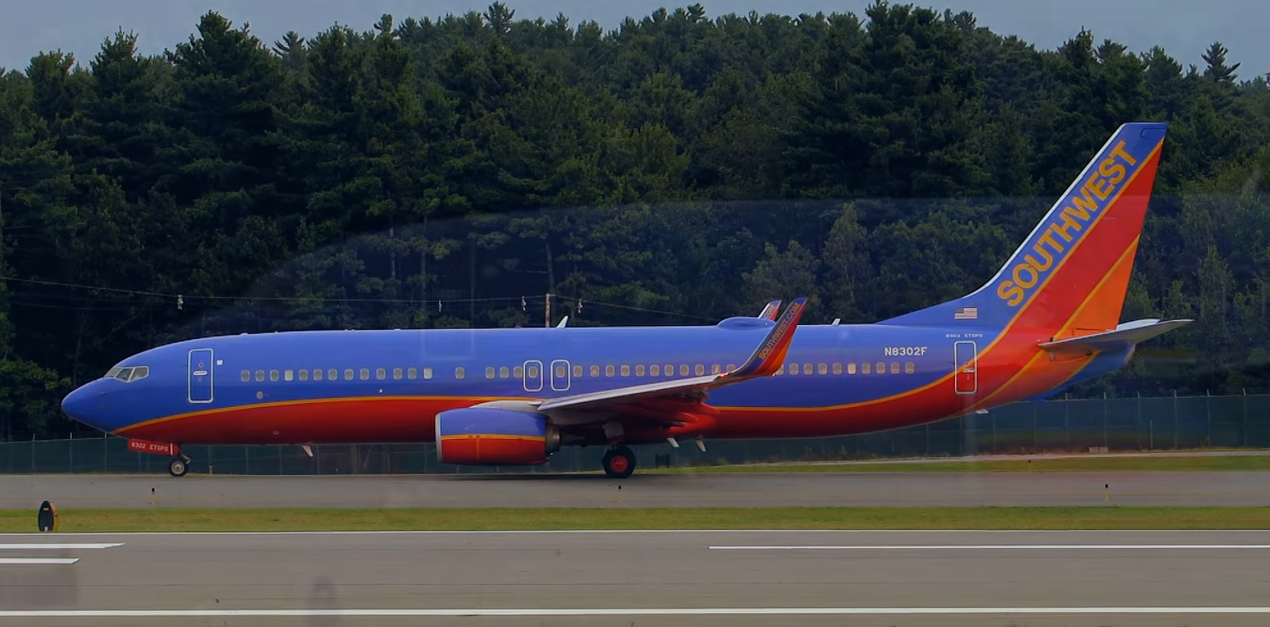 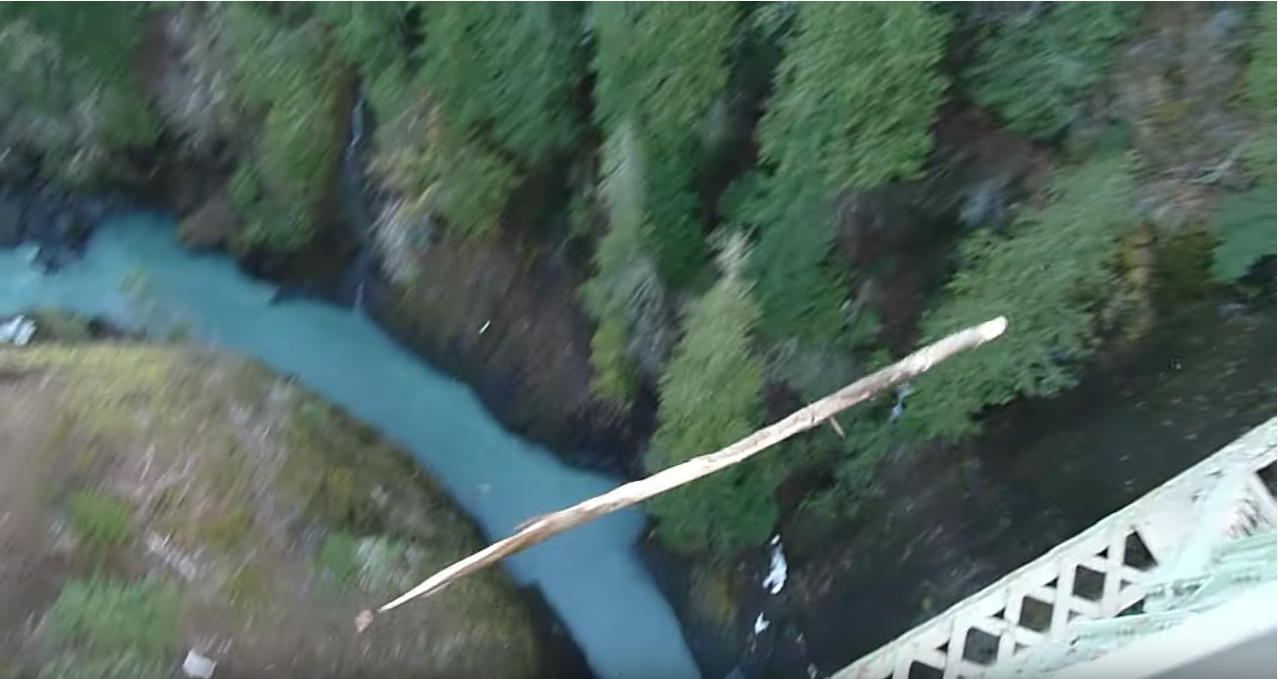 https://www.youtube.com/watch?v=E-4uyXruTxs
https://www.youtube.com/watch?v=bUS8aCmytZE
Motion in 1D
	- Position vs. time
Here’s a video showing a cart moving in one dimeson.
Some “data”
Origin
The cart is at specific locations at every instant of time and what we’d like is to be able to describe the position of the cart as a function of time and from this describe the complete motion of the cart.
Motion in 1D
	- Motion Graphs
BA
B
C
A
CB
D
DC
ED
E
CBA
EDC
DCB
Motion in 1D with constant acceleration
	- Problems
Motion in 1D with constant acceleration
	- Problems
Motion in 1D with constant acceleration
	- Problems
Motion in 1D with constant acceleration
	- Problems